Odbjegli hrčak
Dunja Međurečan 7,b
Jedne noći se hrčak Buco popeo na svoju kućicu i iskočio iz kaveza.
Slijedeće jutro…
Oh ne! Gdje je Buco?!
Buco gdje si?!!
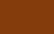 Nikad ga neću naći.
Jojjj! Što je to?!
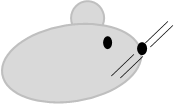 Evo Buco sad si opet doma.
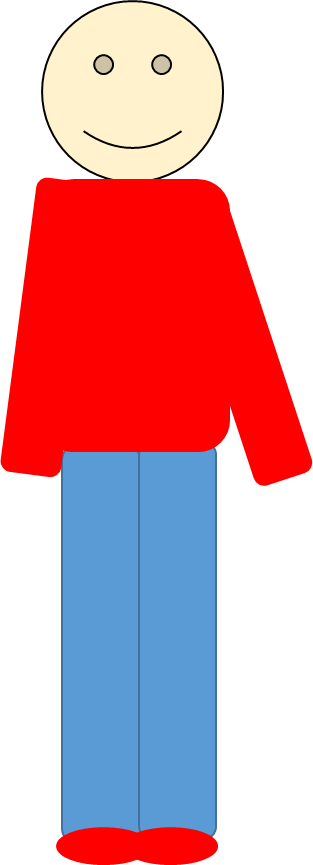 Kraj.